Palm SundayMatthew 21 vv1-11Matthew 21 vv12-16
Now when they drew near Jerusalem, and came to Bethphage, at the Mount of Olives, then Jesus sent two disciples, 2 saying to them, “Go into the village opposite you, and immediately you will find a donkey tied, and a colt with her. Loose them and bring them to Me. 3 And if anyone says anything to you, you shall say, ‘The Lord has need of them,’ and immediately he will send them.”4 [b]All this was done that it might be fulfilled which was spoken by the prophet, saying:5 “Tell the daughter of Zion,‘Behold, your King is coming to you,Lowly, and sitting on a donkey,A colt, the foal of a donkey.’ ”
6 So the disciples went and did as Jesus commanded them. 7 They brought the donkey and the colt, laid their clothes on them, and set Him on them. 8 And a very great multitude spread their clothes on the road; others cut down branches from the trees and spread them on the road. 9 Then the multitudes who went before and those who followed cried out, saying:
“Hosanna to the Son of David!‘Blessed is He who comes in the name of the Lord!’Hosanna in the highest!”
10 And when He had come into Jerusalem, all the city was moved, saying, “Who is this?”
11 So the multitudes said, “This is Jesus, the prophet from Nazareth of Galilee.”
Fulfilling Prophecy
“Rejoice greatly, O daughter of Zion!Shout, O daughter of Jerusalem!Behold, your King is coming to you;He is just and having salvation,Lowly and riding on a donkey,A colt, the foal of a donkey.
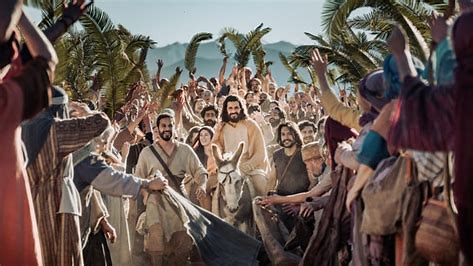 Just, Salvation but Humble?
A Just Ruler - Righteous

Bringing Salvation – “Hosanna”

The Humility, not triumphalism - 

“That’s what we bestow on Him”
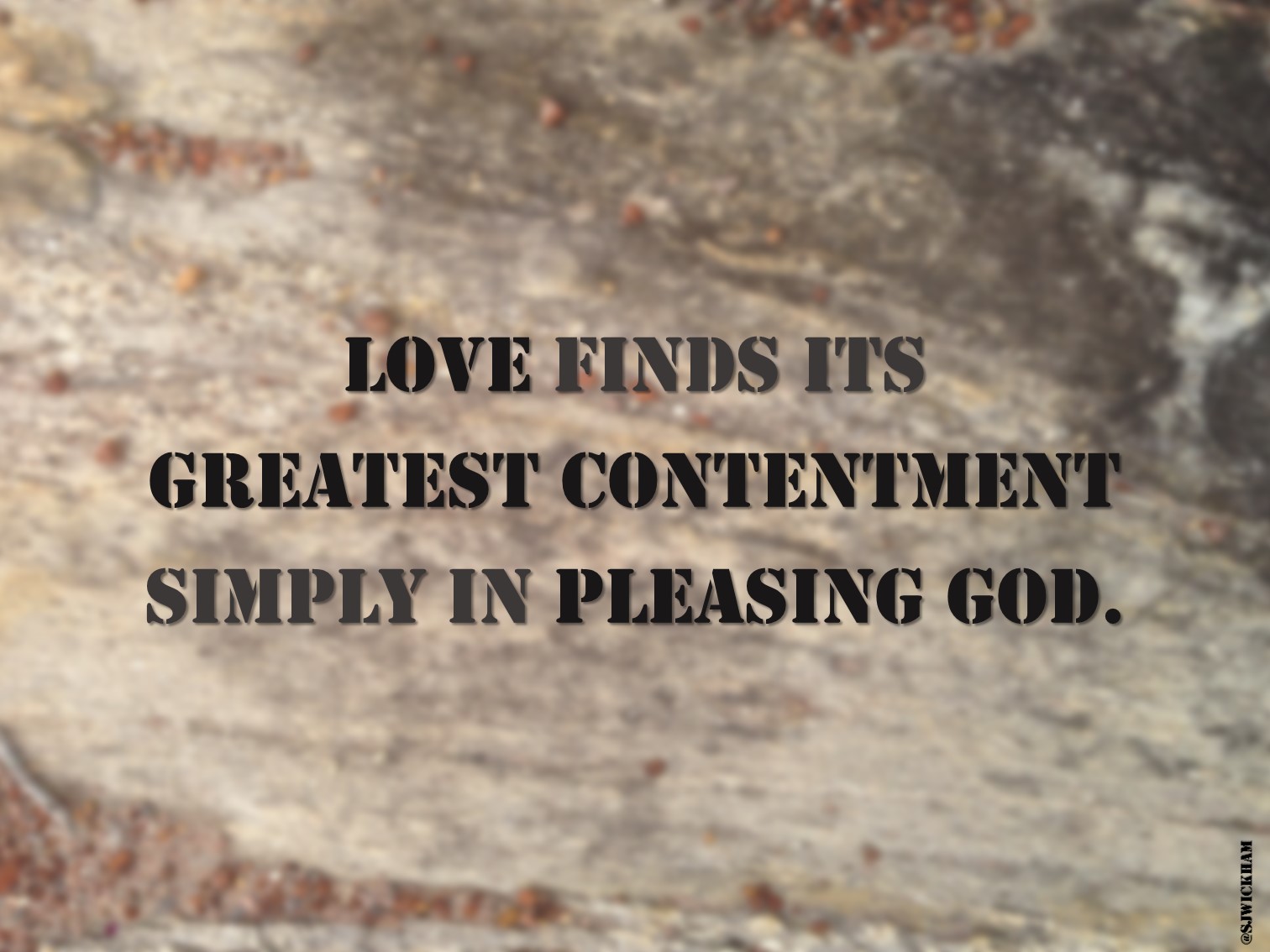 A change of Pace, a change of style
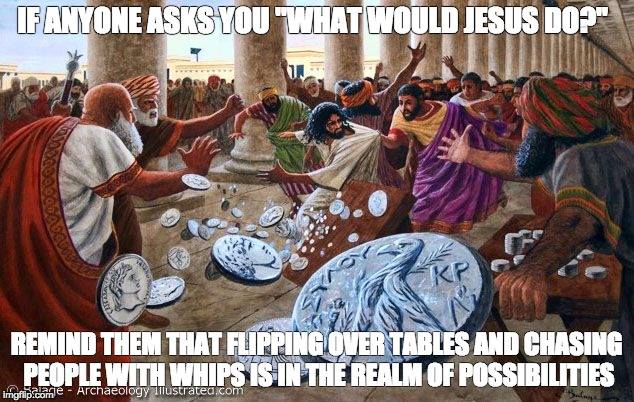 Outrage – all sides
A change of Pace, a change of style
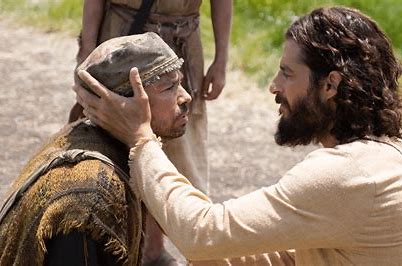 Compassion for the sick
A change of Pace, a change of style
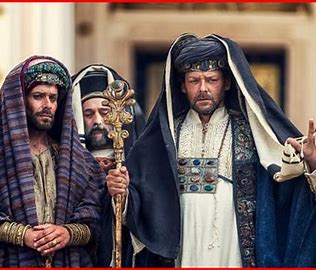 Response of Authority
Conclusion
“Palm Sunday was a triumph, but it was just the start of a greater one”
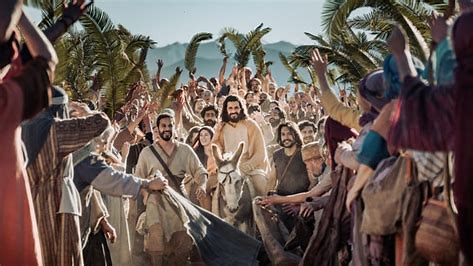